1
U-критерій Манна Уітні
2
Питання, відповіді на які можна знайти за допомогою U-критерію Манна-Уїтні
1. Чи є статистично значущі відмінності показників комунікабельності у студентів, що навчаються на першому курсі (I), і студентів, що навчаються на другому курсі (II)? 
2. Чи є статистично значущі відмінності показників респондентів експериментальної (I) і контрольної груп (II)?
За допомогою U-критерію Манна-Уїтні встановлюється рівень статистичної значущості відмінностей однієї властивості у респондентів двох вибірок (I і II)
3
Умови застосування U-критерію Манна-Уїтні
У вибірці повинно бути не менше 3 респондентів: n1, n2≥3. 
Допускається, щоб в одній вибірці було 2 спостереження, але тоді в другій їх повинно бути не менше 5.
У кожній вибірці повинно бути не більше 60 спостережень; n1,n2≤60. 
Використовується таблиця U-критерію Манна-Уїтні. 
Граничне значення U-критерію Манна-Уїтні знаходиться на перетині рядка n1 (обсяг першої вибірки) і стовпці n2 (обсяг другої вибірки). 
Якщо перетин є порожній коміркою, тоді граничне значення U-критерію Манна-Уїтні знаходиться на перетині рядка n2 (обсяг другої вибірки) і стовпці n1 (обсяг першої вибірки).
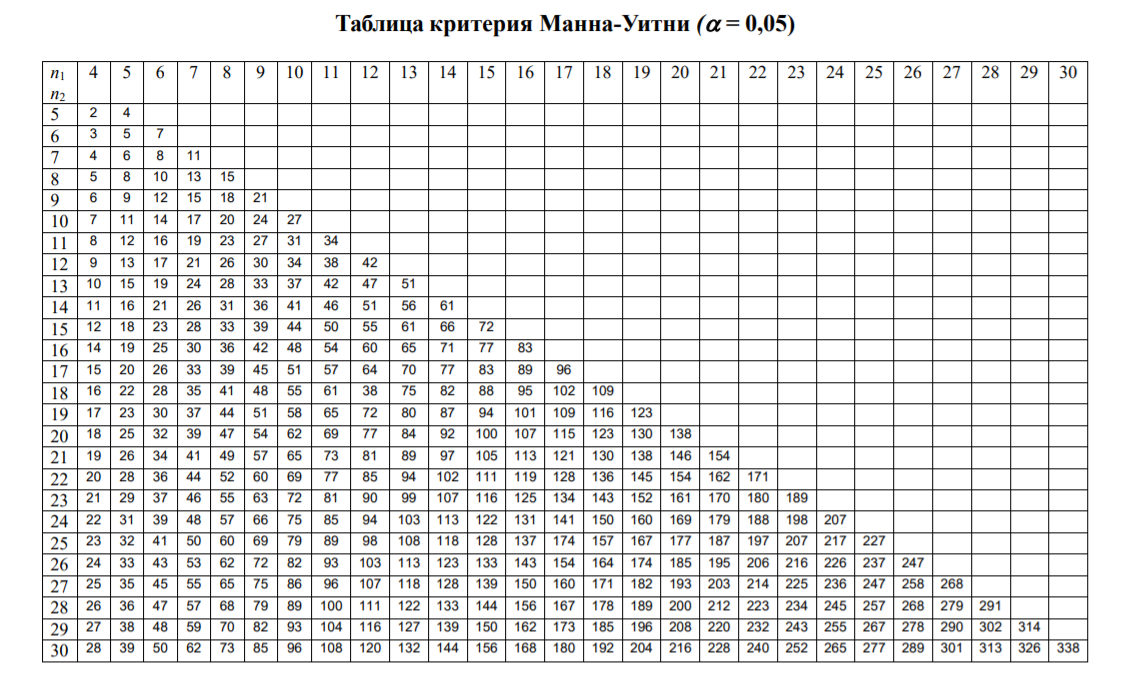 4
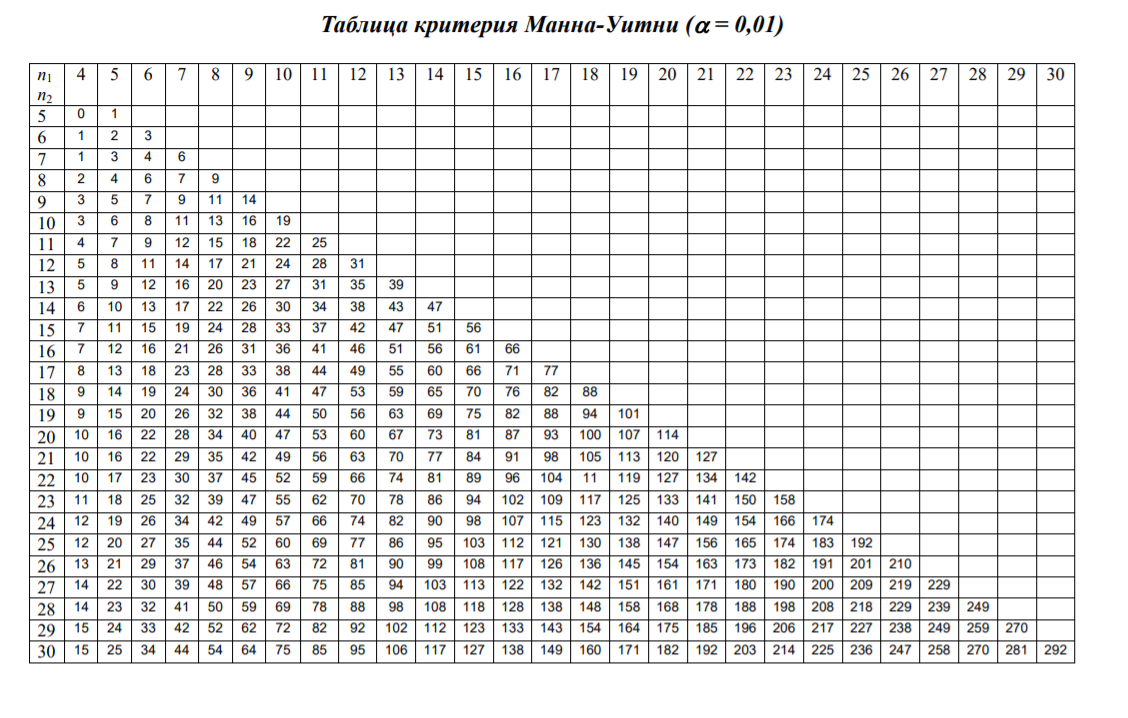 5
Алгоритм розрахунку U-критерію Манна-Уітні
6
Алгоритм розрахунку U-критерію Манна-Уітні
Знайдіть у таблиці U-критерію Манна-Уітні на перетині рядка і стовпця n1 і n2 значення U0,05 и U0,01. 
Статистичний висновок. 
Якщо U > U0,05, то приймається гіпотеза Н0. 
Якщо U0,01 < U ≤ U0,05, то приймається гіпотеза Н1 (p  0,05). 
Якщо U ≤ U0,01, то приймається гіпотеза Н1 (p  0,01).